Thứ NămSau Chúa Nhật IVMùa ChayTĩnh tâm dành cho thiếu nhingày 1
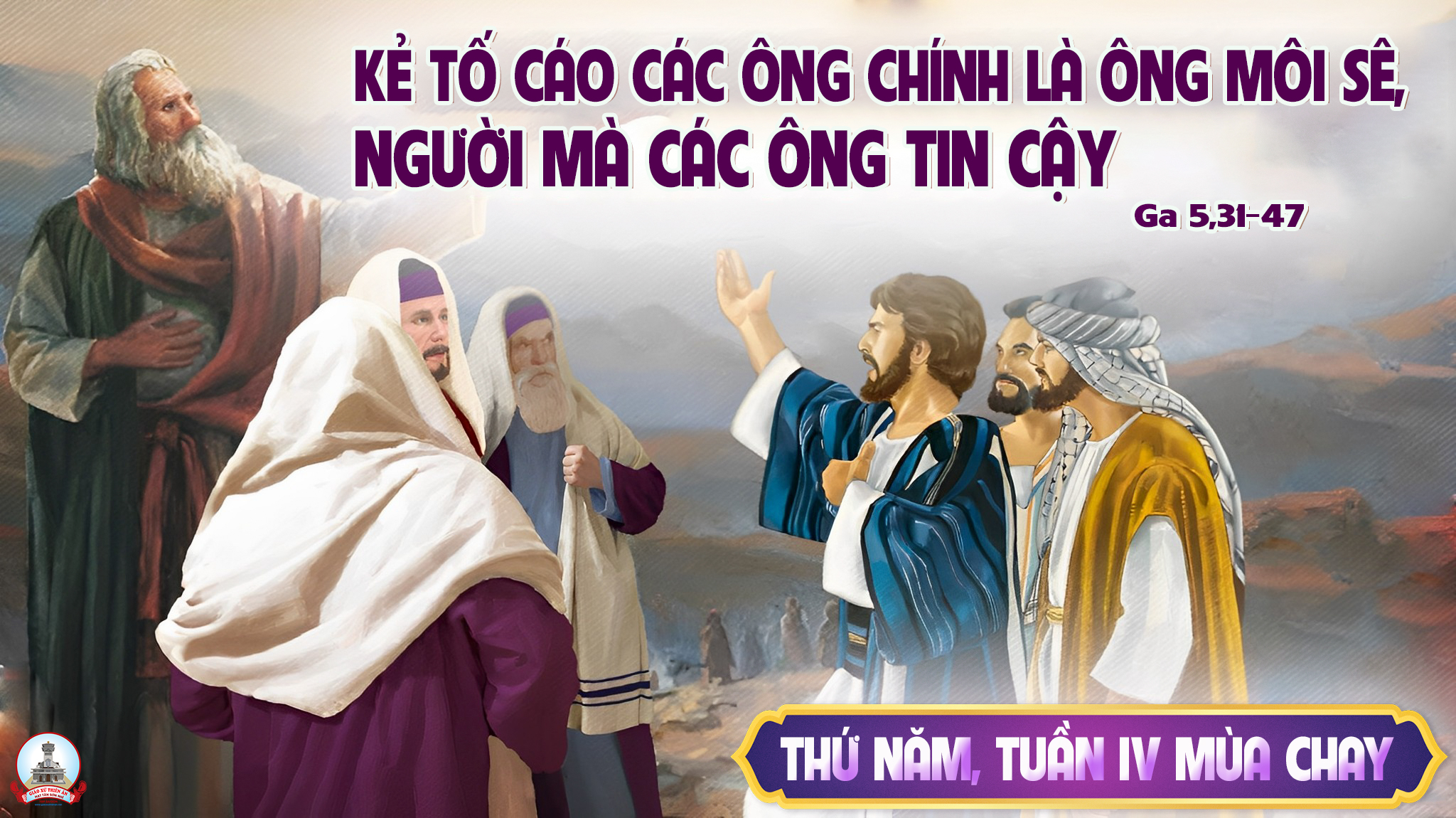 Ca Nhập Lễ:  Hãy Quay VềP. Mi Trầm
Tk1: Hãy quay về thật lòng ăn năn, hỡi những người lạc bước đường lầm, hãy quay về về cùng Chúa ta, Người thương ta tình thiết tha đậm đà.
Đk: Hãy đổi mới tinh thần, hãy sống đúng Tin Mừng người ơi. Hãy đổi mới tinh thần, hãy sống đúng Tin Mừng hỡi người.
Tk2: Hãy quay về này ngày cứu rỗi, Chúa thương tình tha thứ tội đời, hãy quay về về cùng Chúa ta, người thương ta tình thiết tha đậm đà.
Đk: Hãy đổi mới tinh thần, hãy sống đúng Tin Mừng người ơi. Hãy đổi mới tinh thần, hãy sống đúng Tin Mừng hỡi người.
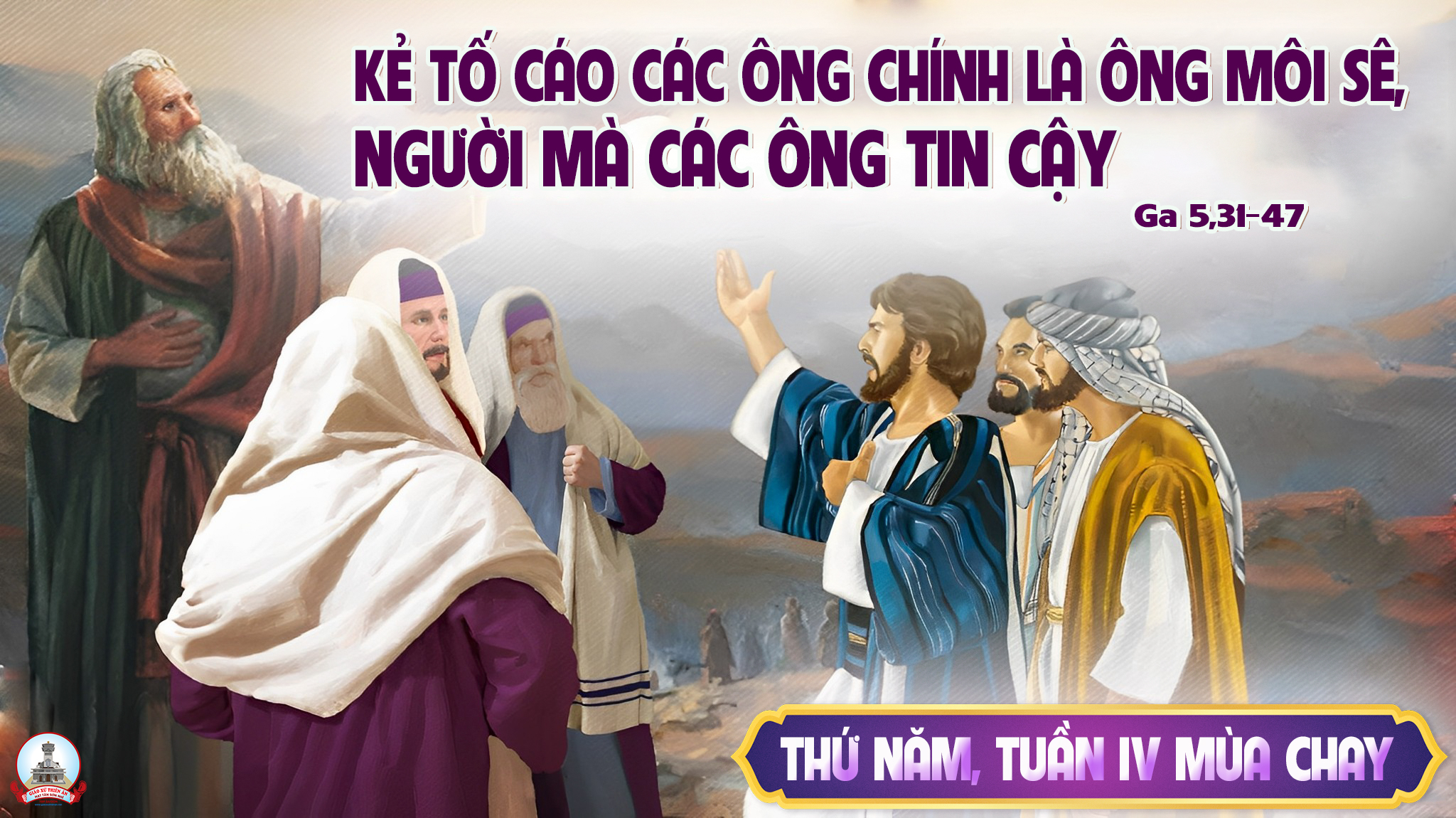 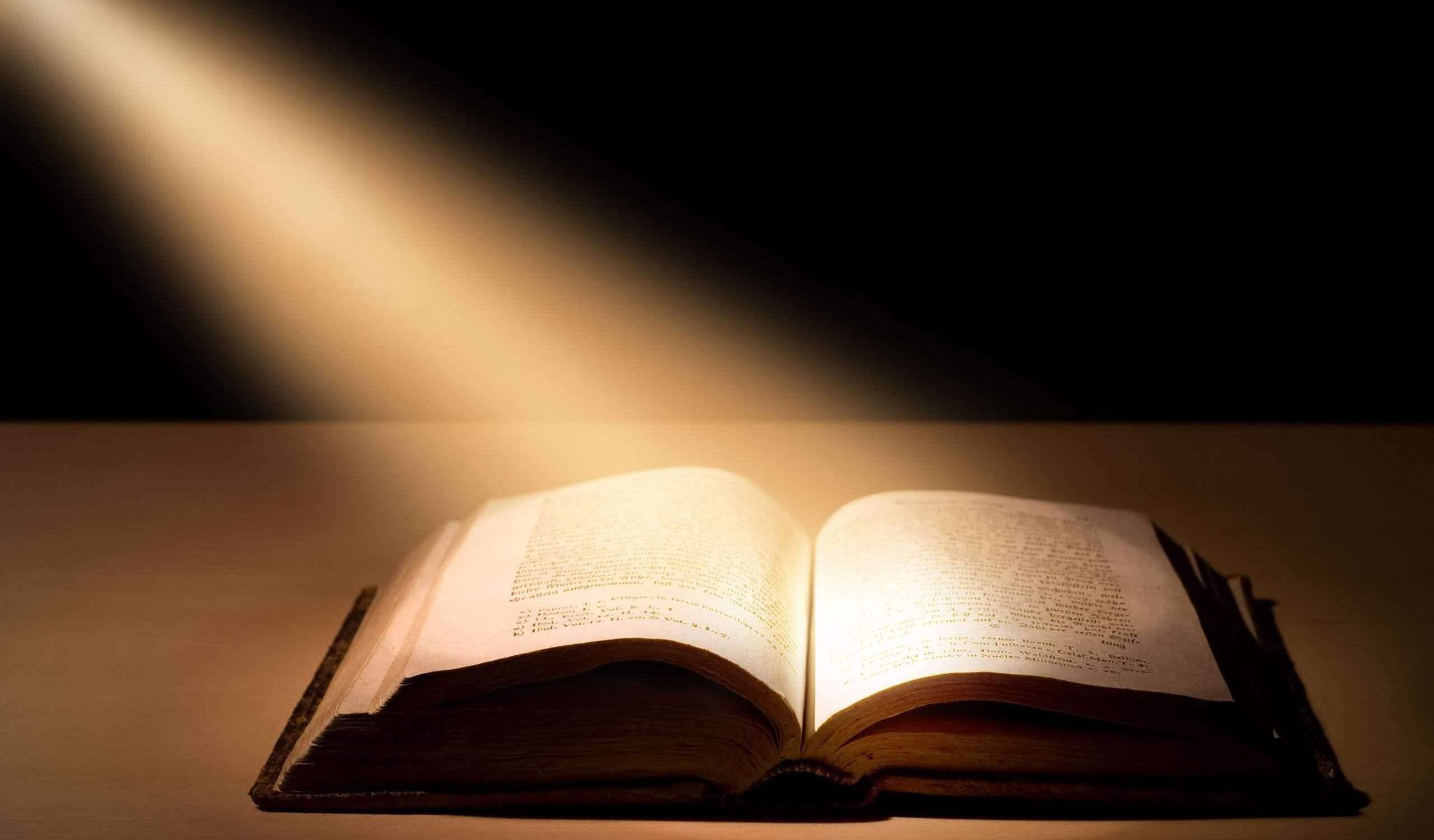 Bài Đọc 1
Xin Chúa thương đừng hại dân Ngài.
Bài trích sách Xuất hành.
Lạy Chúa, xin Ngài nhớ đến con, bởi lòng thương dân Ngài.
Đáp Ca:
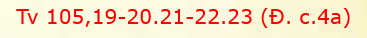 Tung Hô Tin Mừng:
Thiên Chúa yêu thế gian đến nỗi ban Con Một, để ai tin vào Con của Người thì được sống muôn đời.
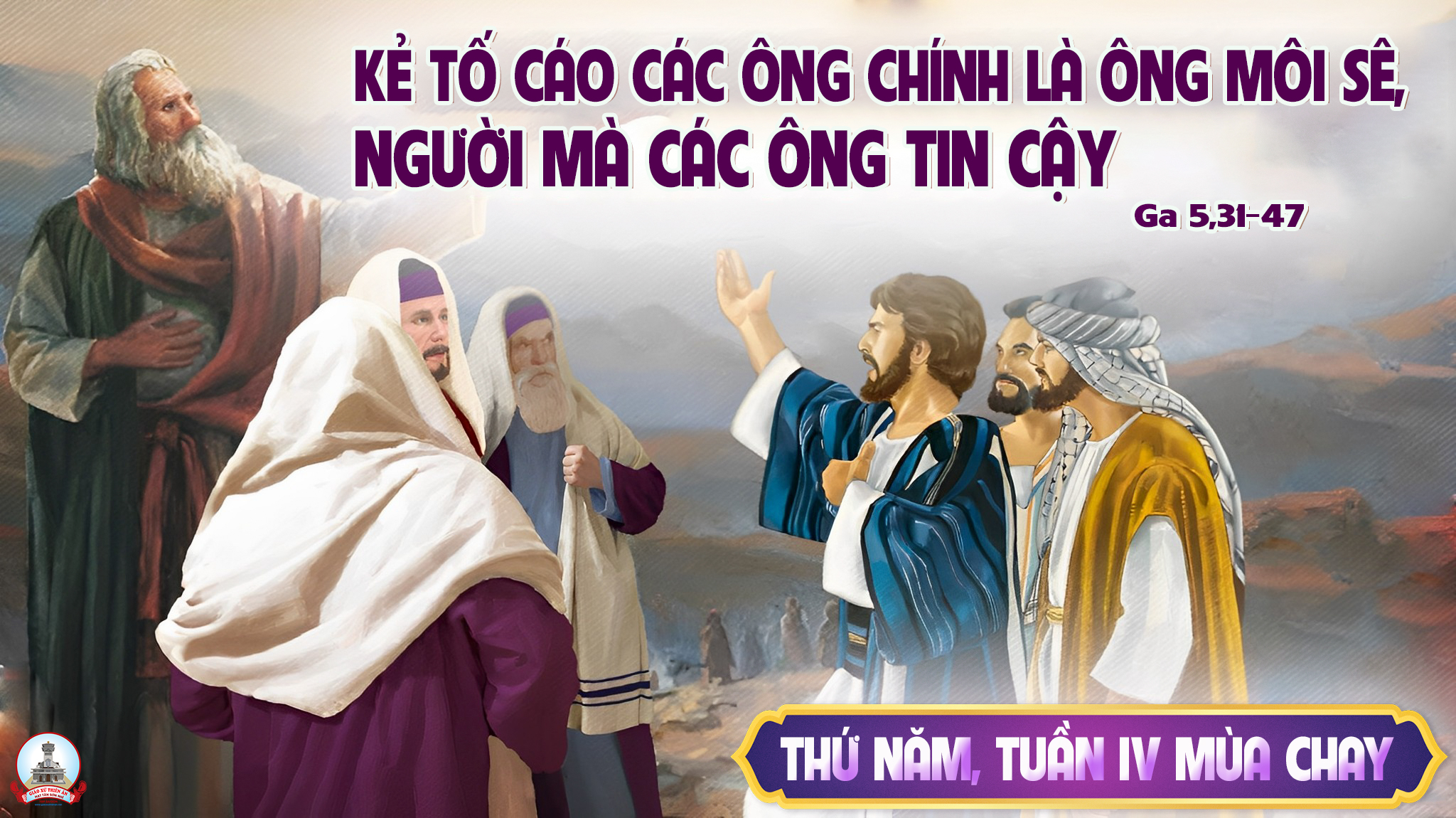 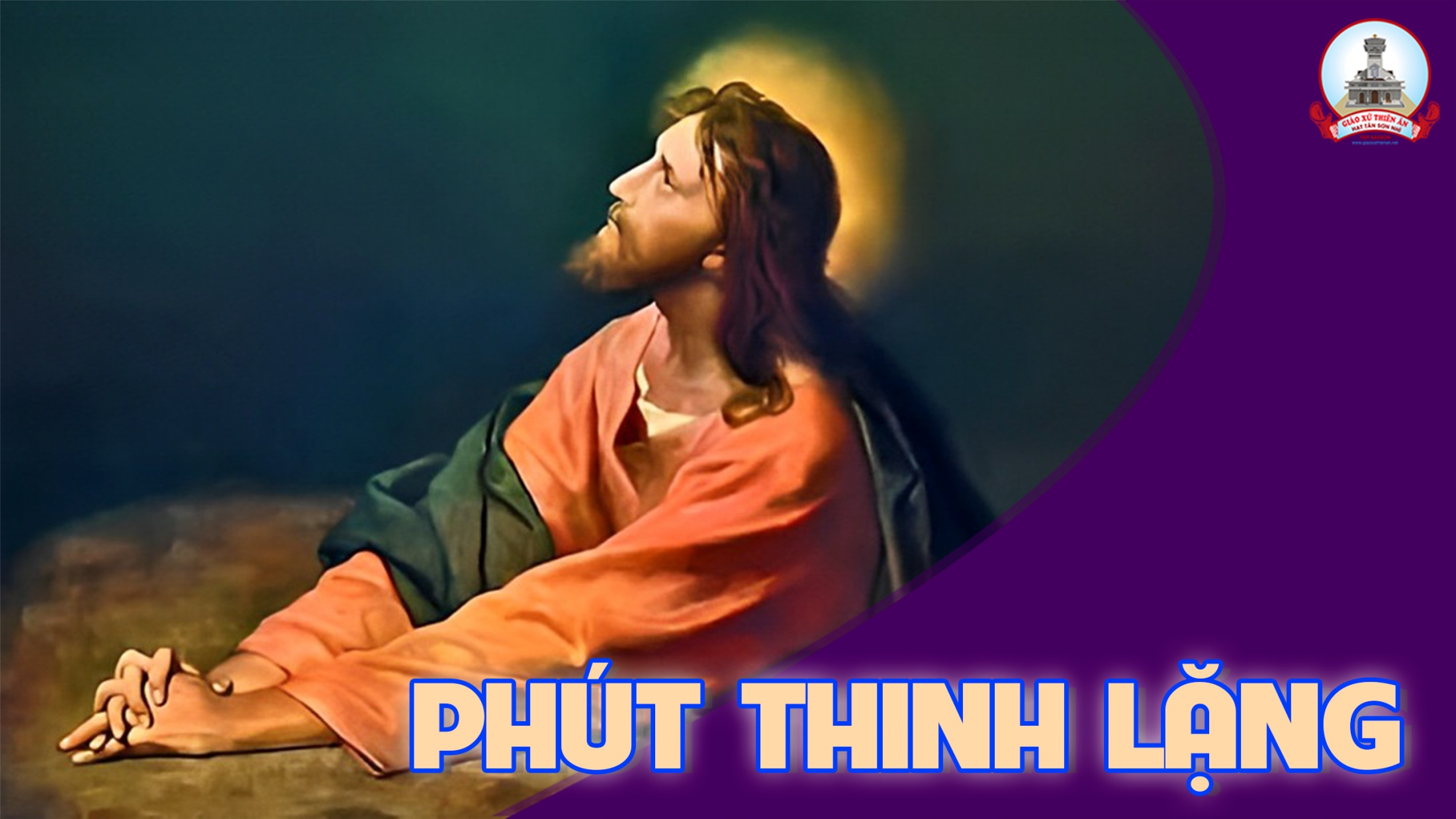 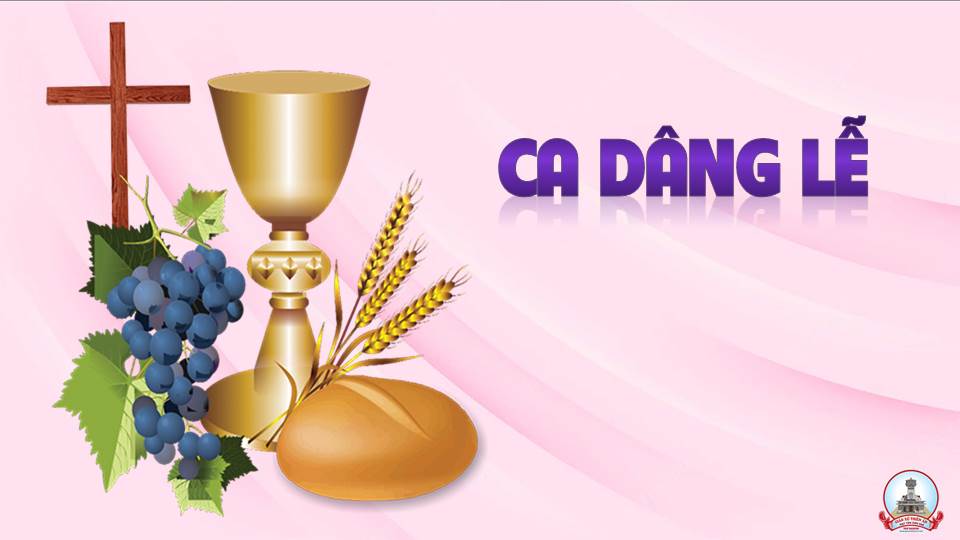 LỄ VẬT GIAO HÒANguyên Kha
Tk1: Lạy Chúa con có gì để mà dâng Chúa! Lạy Chúa con có gì dâng Ngài giờ đây. Lễ con dâng tuy chẳng là gì, với chân thành hiệp lễ ban chiều. Này đây đời con xin hiến dâng Ngài.
***: Xin dâng lên cuộc sống hôm nay bao gian nan nguy khó trong đời. Cho quên đi dĩ vãng đã qua, hướng tâm lên bờ bến thiên đường.
Tk2: Đời con xin ước nguyện trọn đời tận hiến, lạy Chúa! Chúa chính là gia nghiệp đời con. Với tin yêu chẳng dám mơ gì, chỉ xin rằng trọn kiếp con người được ân tình Cha ôm ấp đêm ngày.
***: Xin dâng lên mộng ước tương lai bao hăng say cố gắng trên đường. Cho gian nguy cay đắng sẽ qua, bước đi trong hạnh phúc asn bình
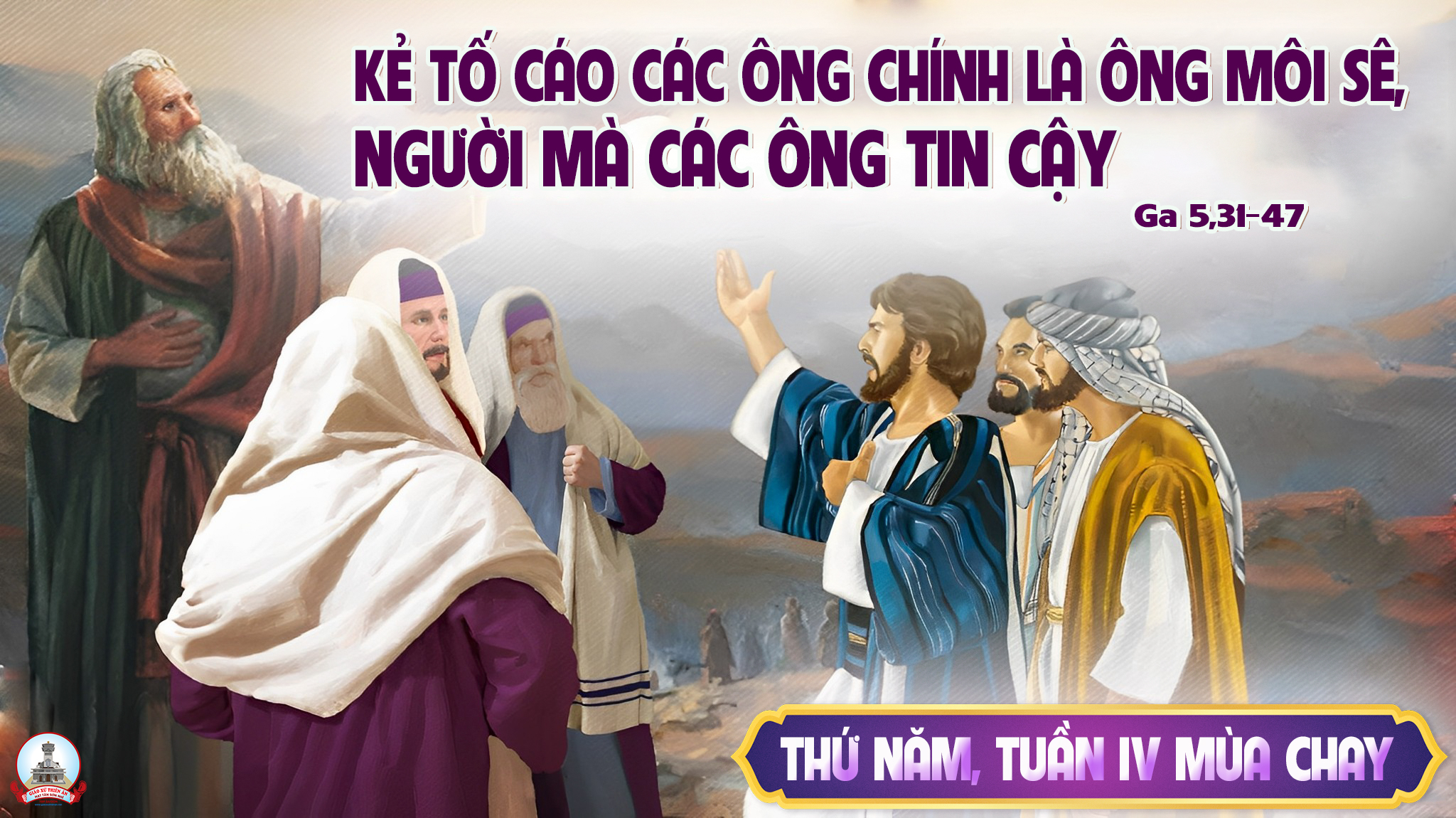 Ca Nguyện Hiệp LễHãy Trở VềNgọc Kôn
Tk1: Bao năm trôi qua hồn con lạc bước đi xa, quên bao ơn Cha trầm kha bể đắm bao la. Nay con ăn năn hồi tâm thống hối bao lỗi lầm, đền bù bất xứng bao năm, quyết tâm trở về Cha lành.
Đk: Hãy trở về, trở về với Cha nhân lành. Hãy trở về, trở về để sớm hồi sinh. Hãy trở về, trở về sống trong an bình, trở về trở về để mãi sống trong ân tình.
Tk2: Xin Cha tha cho hồn con lỡ bước hoen nhơ, tim Cha bao dung hồn tội lụy chẳng bơ vơ. Tin ơn dung tha lòng con quên hết bao lo sợ, tìm về nương bóng bên Cha trái tim nhân hậu vô bờ.
Đk: Hãy trở về, trở về với Cha nhân lành. Hãy trở về, trở về để sớm hồi sinh. Hãy trở về, trở về sống trong an bình, trở về trở về để mãi sống trong ân tình.
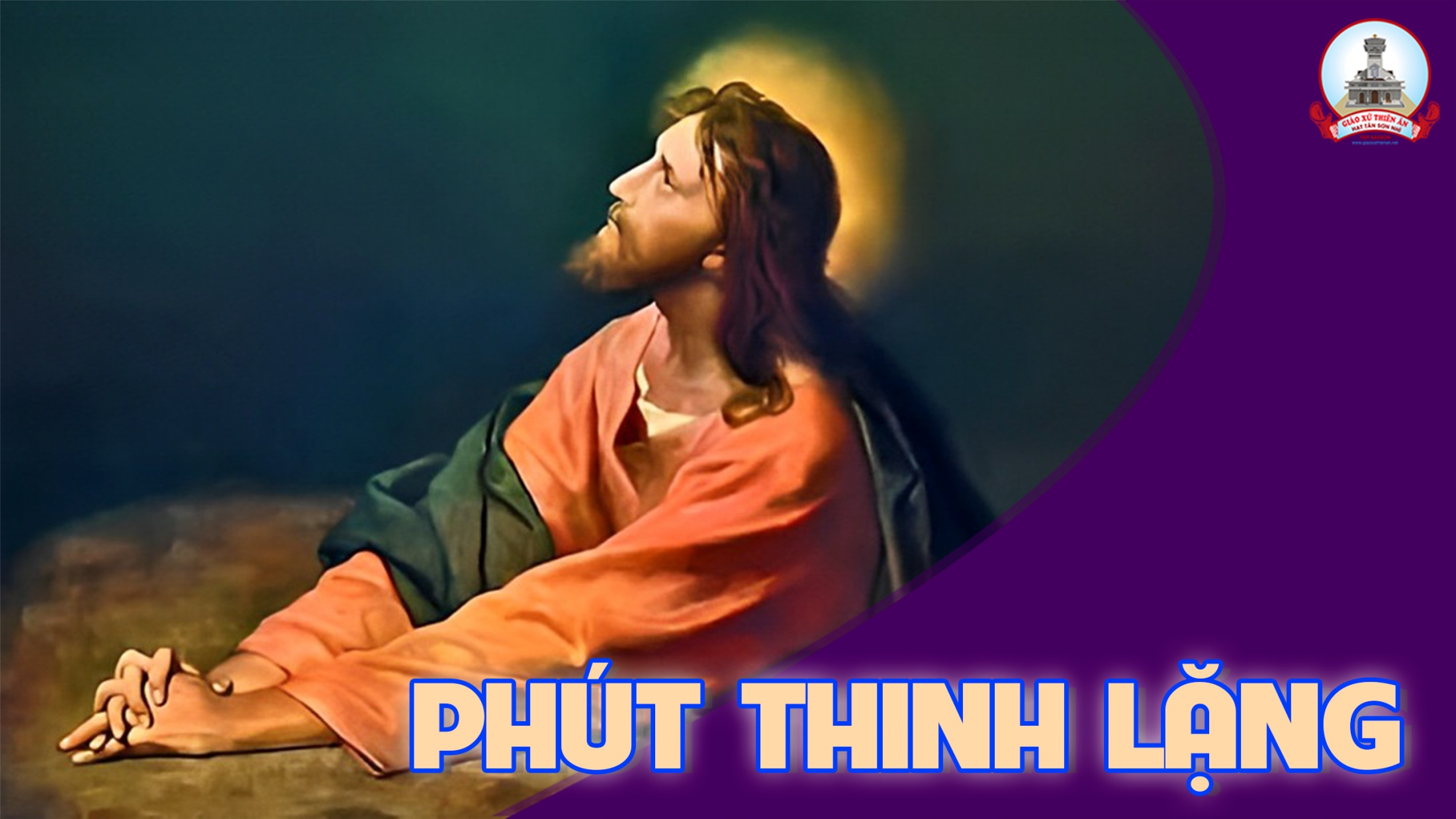 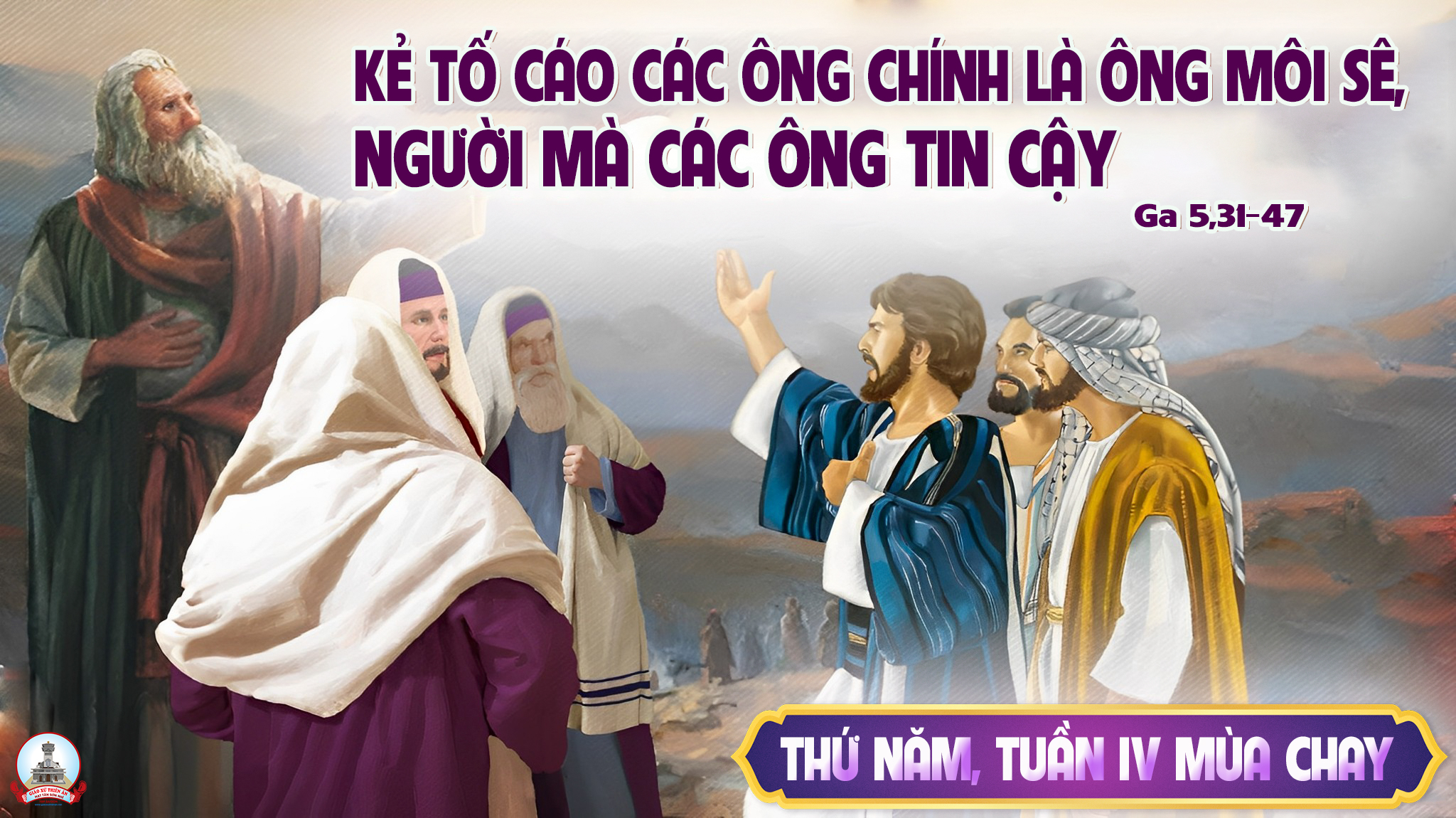 Ca Kết LễKinh ChayNguyễn Duy
Tk3:  Con trông mong bao ngày đêm hối tội lỡ lầm. Trong khi con hãm thân mình tịnh xác hy sinh.
**: Mùa chay thánh bốn mươi ngày con vẫn nài xin. Chúa ba ngôi nâng hồn con dậy giúp con luôn trung thành suốt đời.
Tk4:   Ôi Giê-su con nguyện xin thánh danh uy quyền. Xưa hy sinh xuống cứu chuộc nhân thế khổ đau.
**: Mùa chay thánh Chúa đem con đến nguồn yêu. Biết yêu thương những kẻ khốn cùng dẫn đưa ai đang còn lỗi lầm.
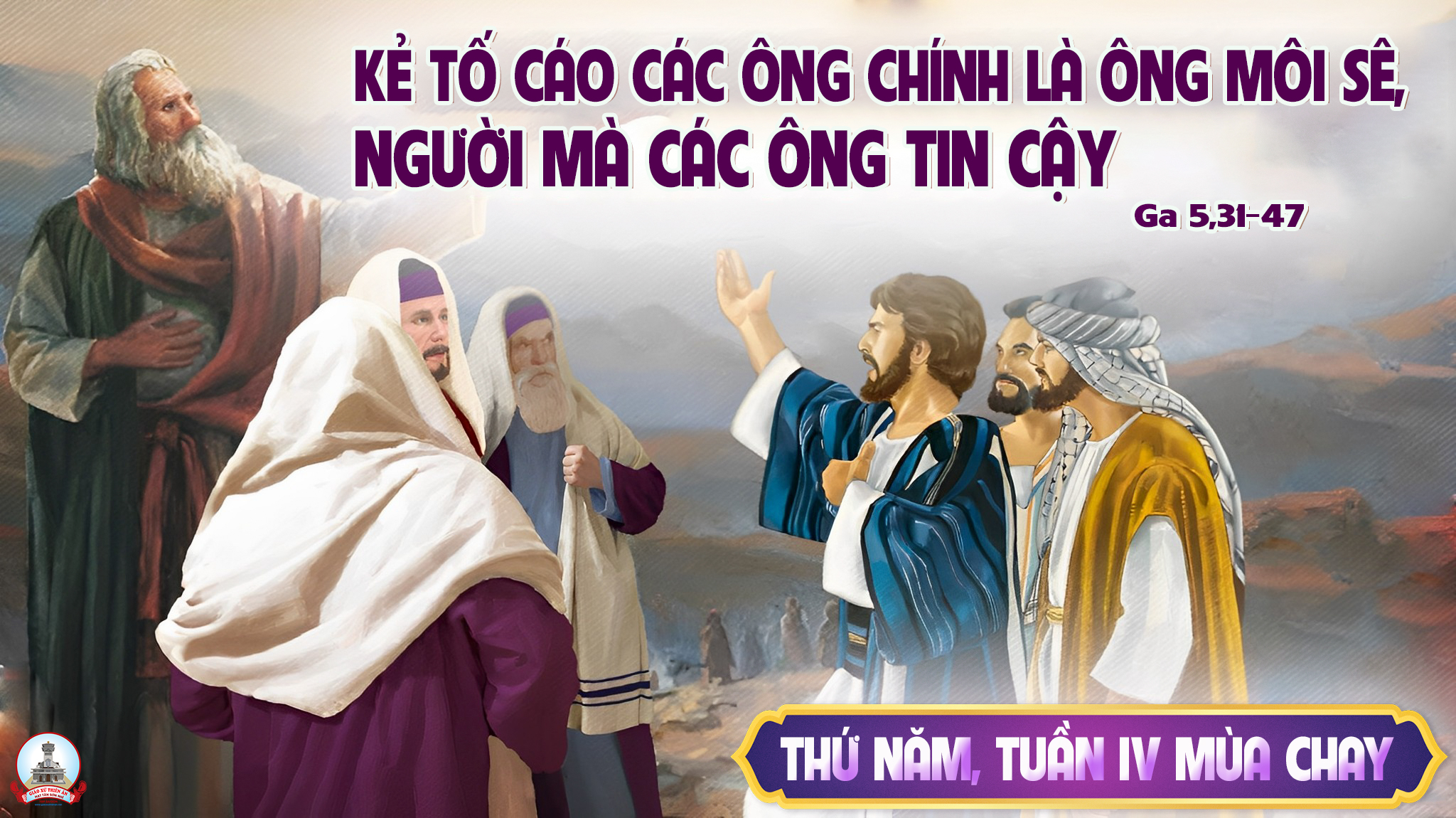